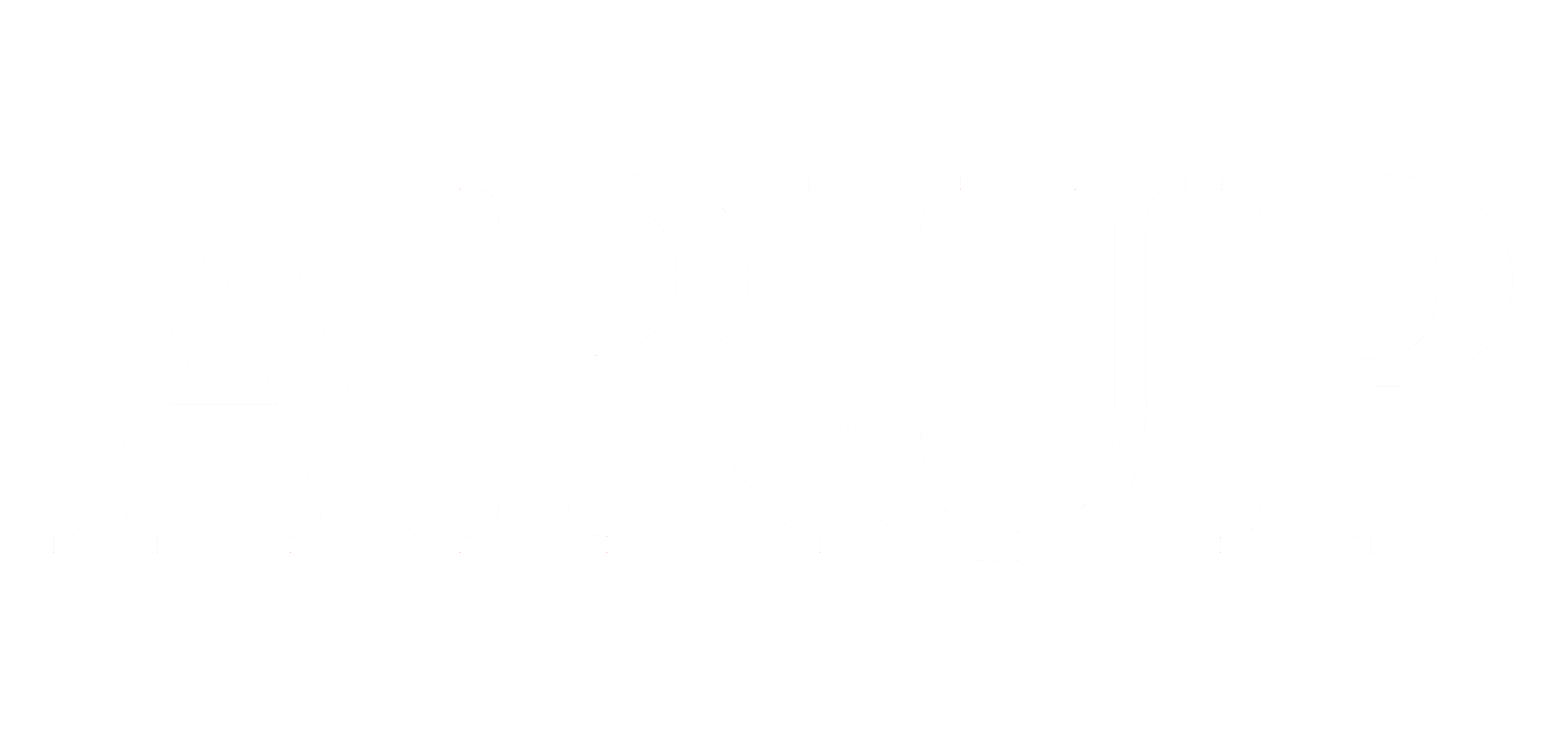 Studio Facility Sustainability Standard
Scope of Standard
Contents
Introduction 
Scope of Standard
Sustainability Outcomes
Standard Setting Process
Establishing the Need
Stakeholder Engagement
Materiality Assessment
1. Introduction
1.Introduction
albert has recognised the need for a globally supported standard to drive improvements in studio facility sustainability. 
This document sets out the scope of the Studio Facility Sustainability Standard (Standard), the material sustainability topics it addresses, and the evidence base and process for its development and continual improvement.
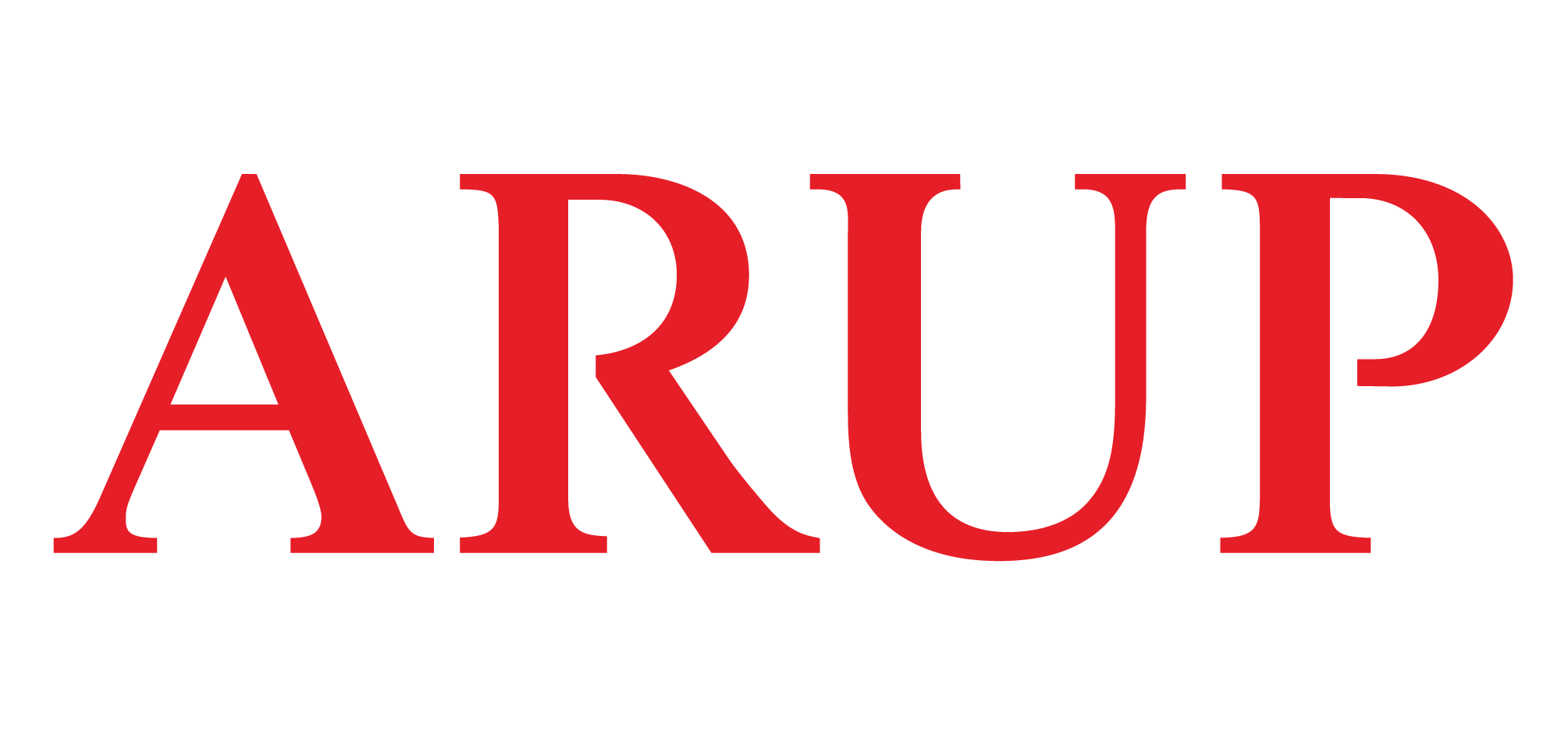 1.1 Objectives and Drivers
The following key objectives and drivers have been identified for the Standard: 
Provide clear signposting to all studio stakeholders (productions, participating studios, and others) about the things that really matter
Provide the common rulebook that progressive studios are looking for
Accelerate the adoption of best practice
Meet and exceed the demands and expectations of the investor community 
Drive sustainability performance and push industry competition within and between studios and productions 
Attract like-minded investors through clearly communicated green credentials and compliance 
Studios begin to offer services that enable productions to meet their own sustainability aspirations
Align with legislation and policy, and current reporting processes to meet global commitments such as Net Zero ambitions.
The following key criteria for success have been identified for the Standard: 
Provides guidance for sustainability improvement
Encourages participation
Studios start to offer sustainable services that support productions
Productions are incentivised and start to use sustainable services offered by studios
Facilitate processes which enable productions to report on sustainability data 
Rewards good performance
Provides external recognition
Is sufficiently independent / robust
Facilitates direct competition / comparison
Takes into account different studio types and geographic locations
Is flexible, and enables different entry levels of performance
Overcomes challenges in benchmarking performance data
Encourages an holistic approach to environmental and social issues
Is focussed on largest impacts and greatest opportunity to control / influence.
2. Scope of Standard
Type of studio:
Geographic region
The Standard has been developed to apply to the UK, US and Canadian contexts.  However the nature of the questions asks means they are broadly applicable globally. Future reviews of the Standard will include applicability to other geographies.
Types of studio and production
The Standard applies to the following:
Studio and production combined: The studio has full control over the productions. They can influence decision making and drive sustainability. They can also combine the productions.
Studio operates site and provides rental space: The studio have limited influence over the productions currently. Each production on site works within their own boundaries and there is little cross collaboration.
Site repurposed by production for filming: The production in this case are managing the site. This allows for full control and influence over retrofit process and then production operations once in use.
Filming spaces and non-filming spaces 
Television and film studio spaces
Studios of any age.

Studio activity
The Standard applies to studios in operation.  It may be used as guidance to inform the design and construction of new studios/refurbishments.
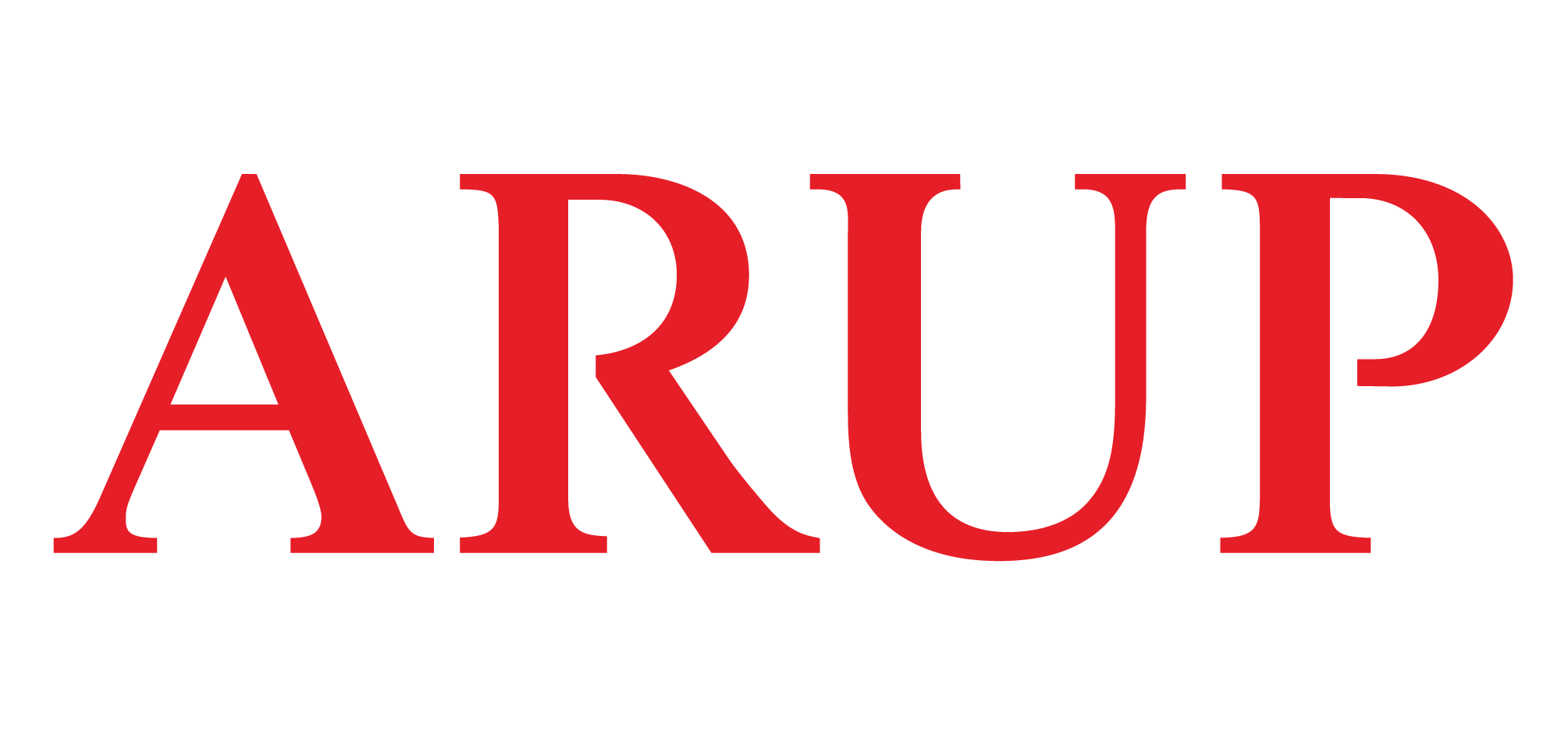 Studio activities
The Standard addresses impacts associated with the following studio activities.
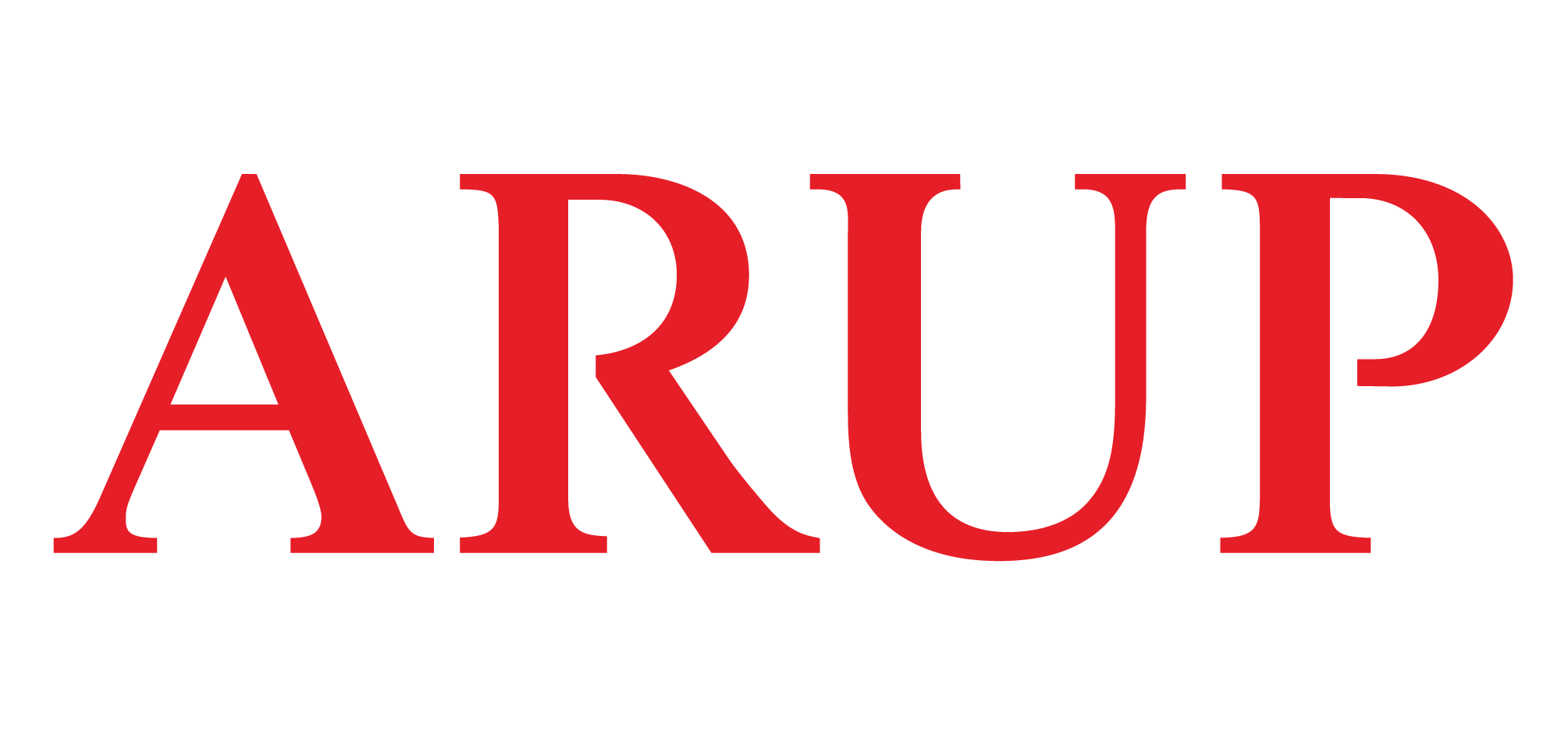 3. Sustainability Outcomes
The table below outlines the key sustainability themes, outcomes and topics addressed by the Standard. These are based on the findings from the Scoping and Materiality Assessment, described in Sections 5 to 7.
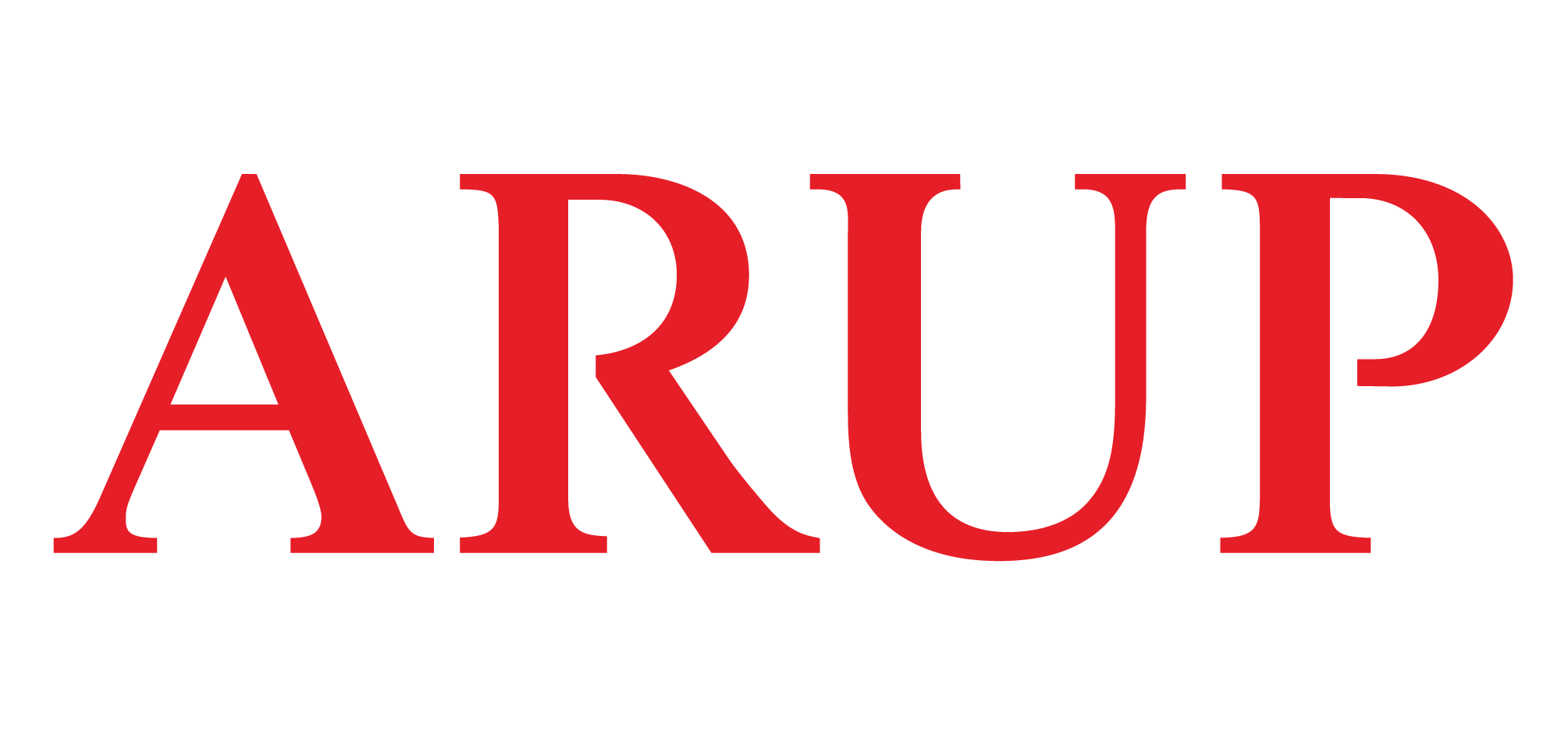 4. Standard setting process
The Standard was developed in 2021, with initial launch in 2022.  The diagram below sets out the standard setting process, including stakeholder engagement and consultation.
2022
2023
2024
2021
Launch of Studio Facility Standard 1.0
Year 2 implementation
Update of Standard
Launch of Studio Facility Standard 2.0
Year 1 implementation
Scoping and Stakeholder engagement
Industry 
Piloting
Consultation
Reporting of Results
Reporting of Results
Approval of Standard
Establishment of Steering Group
Steering Group Strategic Review
Steering Group Strategic Review
Approval of Update
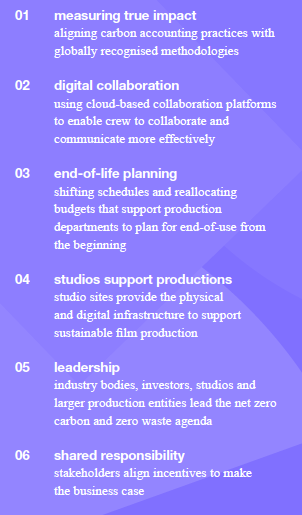 5. Establishing the need
The need for changeArup worked with BFI’s Research and Statistics Fund and the BAFTA-led consortium albert to develop a vision for future sustainable film production. 
Published in 2020, A Screen New Deal (see References) was the first study of its kind for the film industry, providing proposals, recommendations and case studies of global best practice. 
The Report examined the systemic changes needed within film production to reduce carbon emissions and opportunities to reach net zero. 
Arup conducted an industry wide stakeholder engagement exercise, across the whole film production landscape. Combined with expert knowledge of carbon reduction strategies and circular business models, Arup developed strategic ways in which the film production ecosystem could work towards more sustainable practices.
The Image (Right) outlines the key findings and lessons learned from the research piece. 04 Studio Support Productions highlights the key role of studio sites to provide the infrastructure and services to support sustainable film productions – a key consideration in the development of a studio sustainability evaluation system.
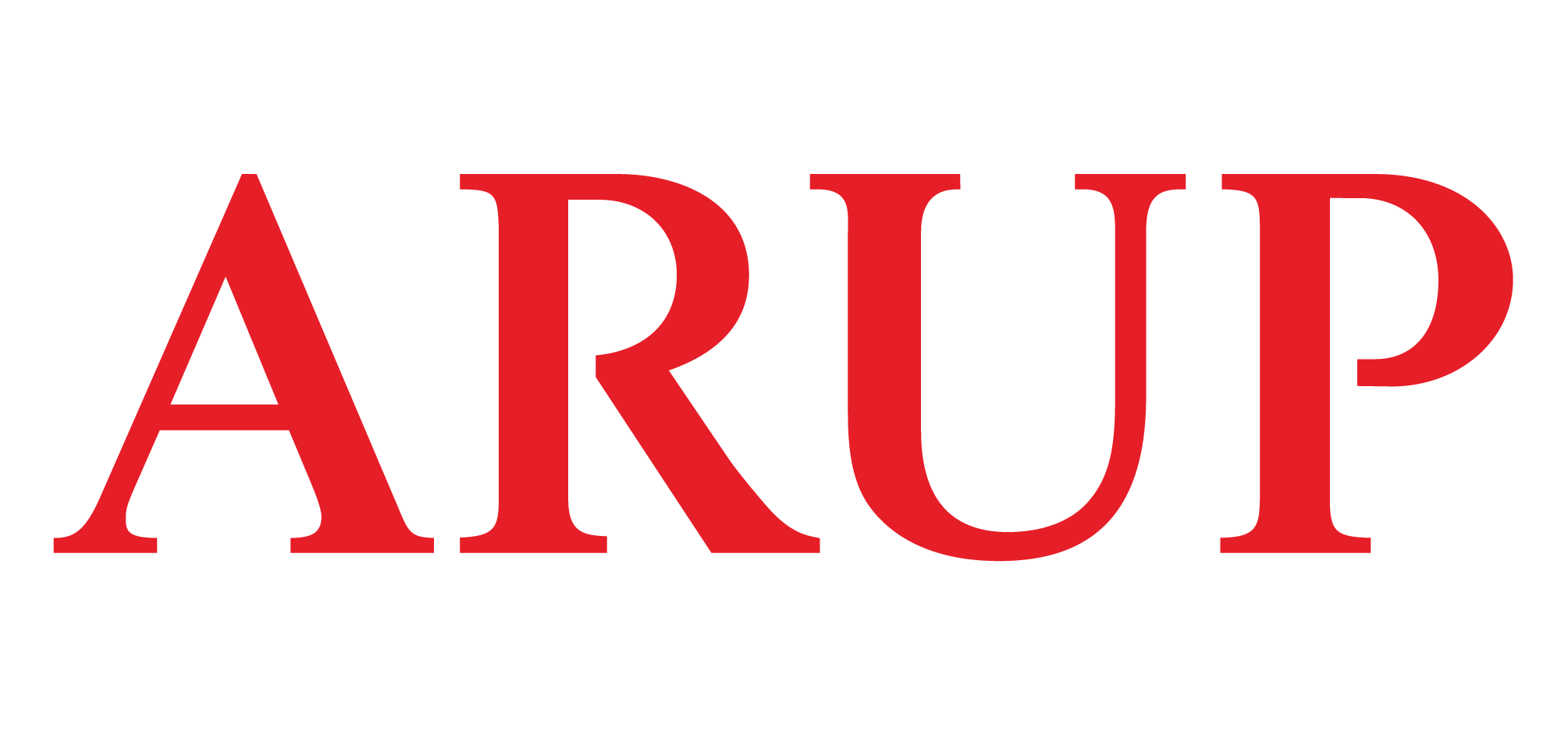 Opportunity areas
Studio Sites and Locations
Energy and Water
'Screen New Deal' identified actions under each opportunity area.  These informed development of topics and KPIs for the Standard.
Reducing energy demand 
Passive design 
Green infrastructure 
Low energy lighting
Consolidated movement 
Demand prediction 
Shared transport 
Production business hub
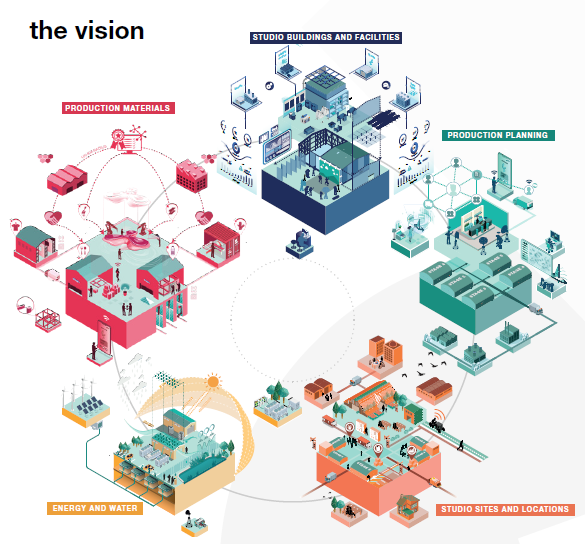 Wayfinding and communication
Physical wayfinding 
Real-time information display
Digital concierge
Sustainable energy sources
Renewable energy
Battery storage
Microgrids
Production Planning
Water demand reduction
Rainwater harvesting
Greywater recycling
Composting toilets
Health and wellbeing 
Centralised catering facilities
Work-life facilities
Crew and staff changing rooms
Reuse of materials 
Sharing platforms
Warehouses 
Material passports
Buying virgin materials responsibly
Responsible sourcing
Sustainable materials 
Local sourcing
Production Materials
Studio Buildings and Facilities
Collaboration tools
Collaboration platforms
Cloud computing
Sharing Data
Repurposing buildings
Building retrofit
Flexible spaces
Adaptable buildings
Virtual planning
Virtual reality
5G
3D capture
Buying products as a services
Products as a service
Predictive maintenance 
Modular construction
Shared infrastructure
Online location libraries
Shared procurement services
Industry sustainability fund
Smart building management 
Building information modelling 
Sensors/Dashboards
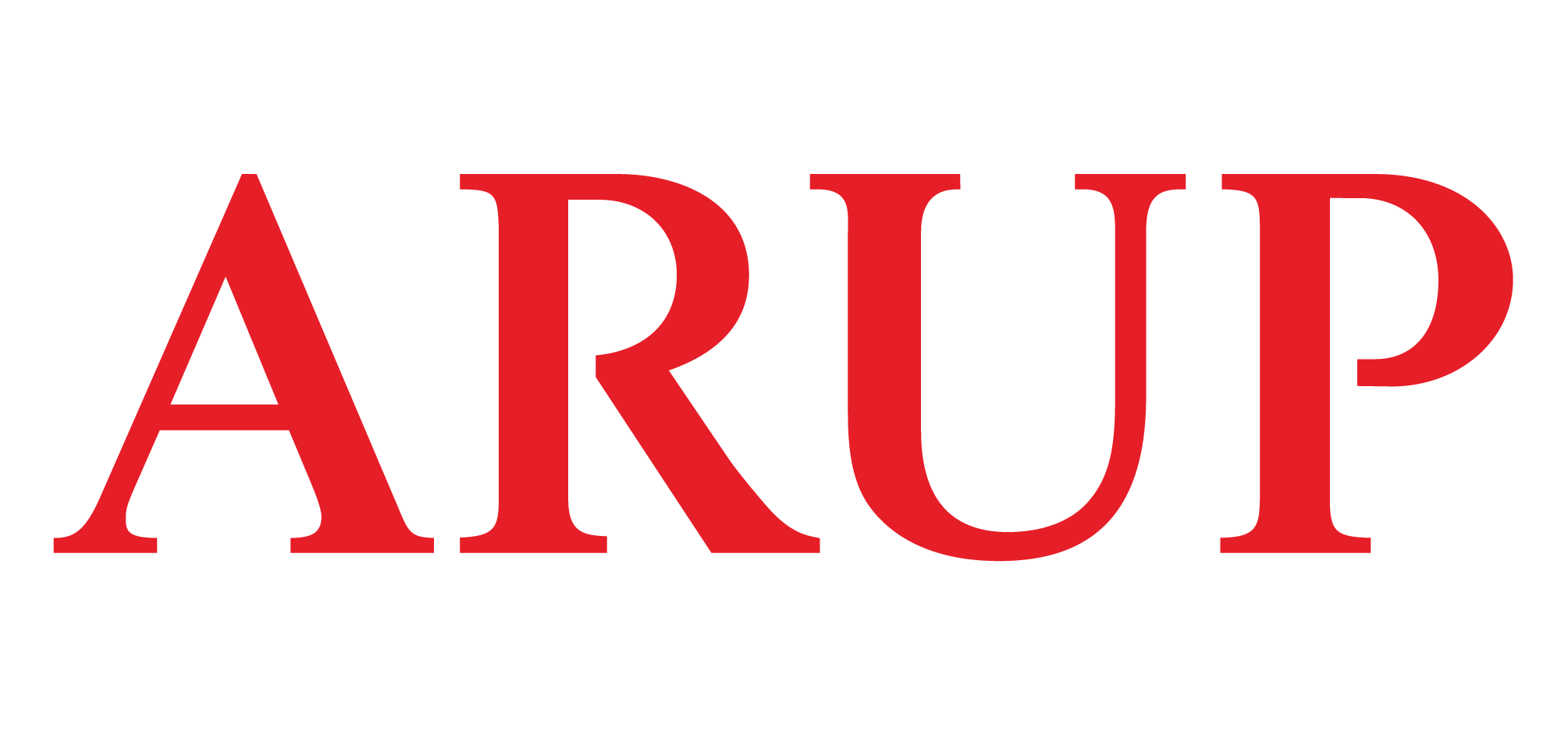 Review of relevant industry standards and guidance
By reviewing industry standards and guidance, an indicative picture of synergies and challenges throughout the film industry began to emerge. The Table below outlines sustainability topics and key performance indicators common across the Film Industry. The topics presented below are ordered based on their prevalence within the literature review, and have been assessed for their applicability / relevance to Film Studios. As indicated by the key, those marked in green note key performance indicators within the industry standard / guidance related to the sustainability criteria; and those marked in orange note reference to a vision / objective. Within the literature review, very few presented clear targets for the film sector. However, a common indicator is noted for maximising recycled paper; minimising single-use plastics; and wider industry calls for net-zero carbon and net-zero waste.
Most Prevalent Sustainability Criteria

Energy (67%)
Materials & Waste (67%)
Carbon (57%)
Transport (43%) 
Supply Chain (33%)

Water (22%)

Biodiversity (11%)
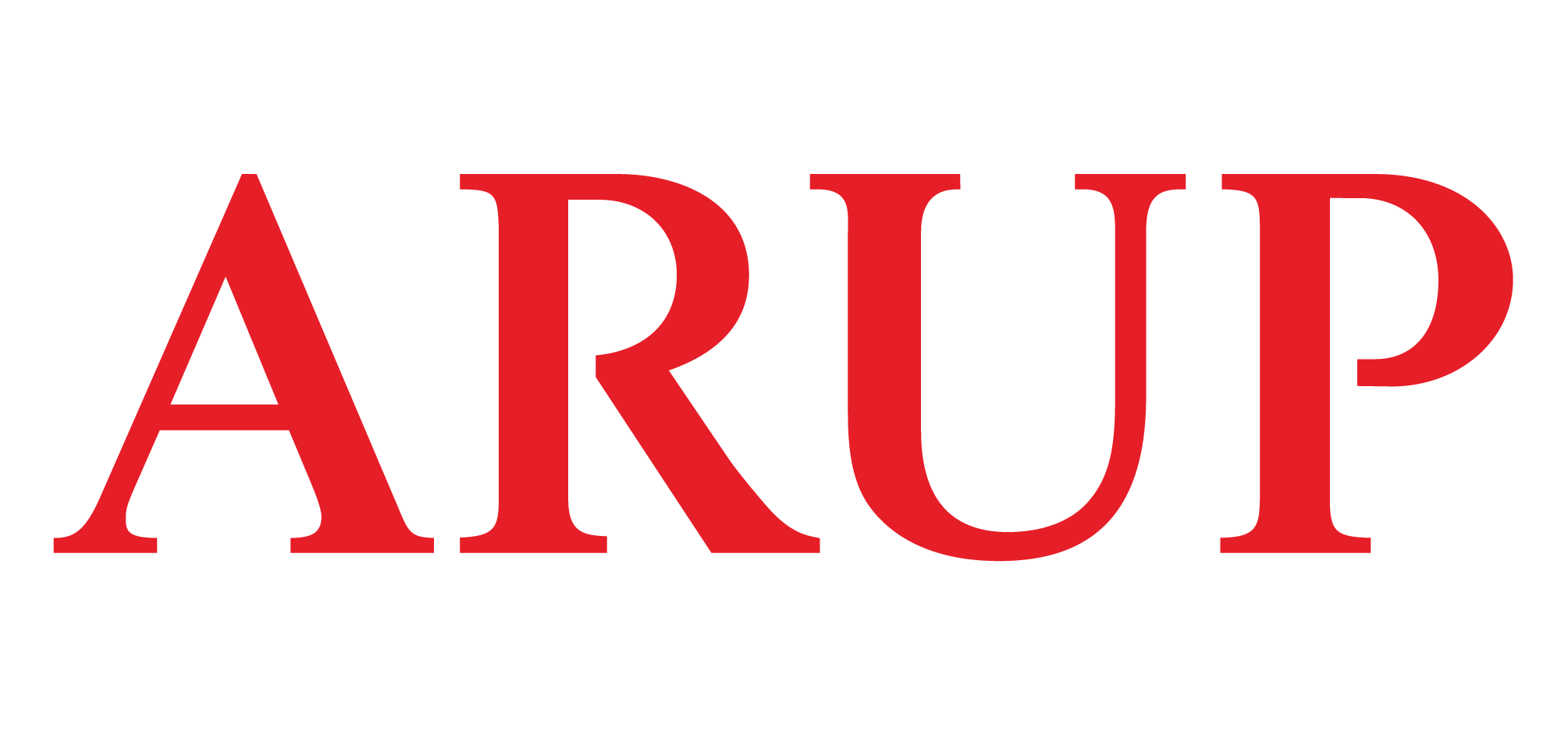 Relevant existing rating schemes and standards
The table below presents a sample of sustainability assessment tools and implementation models that were reviewed to inform scoping the Studio Sustainability Standard. The assessment tools and implementation models have been categorised according to their governance model typology.
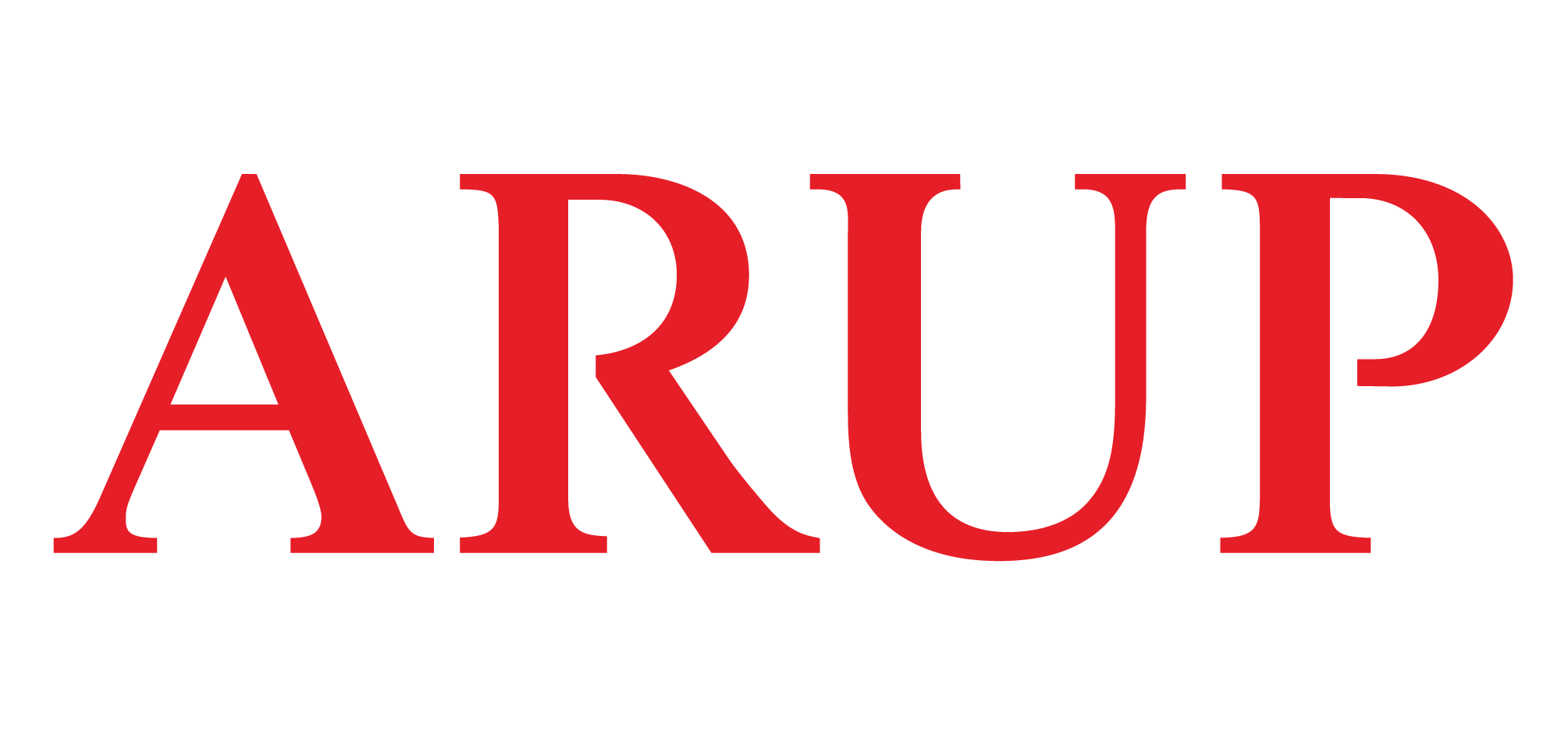 6. Stakeholder engagement
The Standard has been developed in collaboration with the industry.  Studios and relevant institutions have been involved through a series of engagement activities, including interviews, workshops and review processes.
Stakeholders have contributed to key milestones within the Standard’s development, including the materiality assessment, the format of the Standard, piloting of the draft standard to refine the key performance criteria and the governance arrangements for how the Standard is to be implemented.
The stakeholders who have contributed to the development of the Standard are listed here.
UK Institutions
US Studios
UK Studios
CBS (Viacom/Paramount)
British Film Institute
Elstree
British Film Commission
Disney
Sky
Fox
Wolf
Pinewood
Netflix
Sony
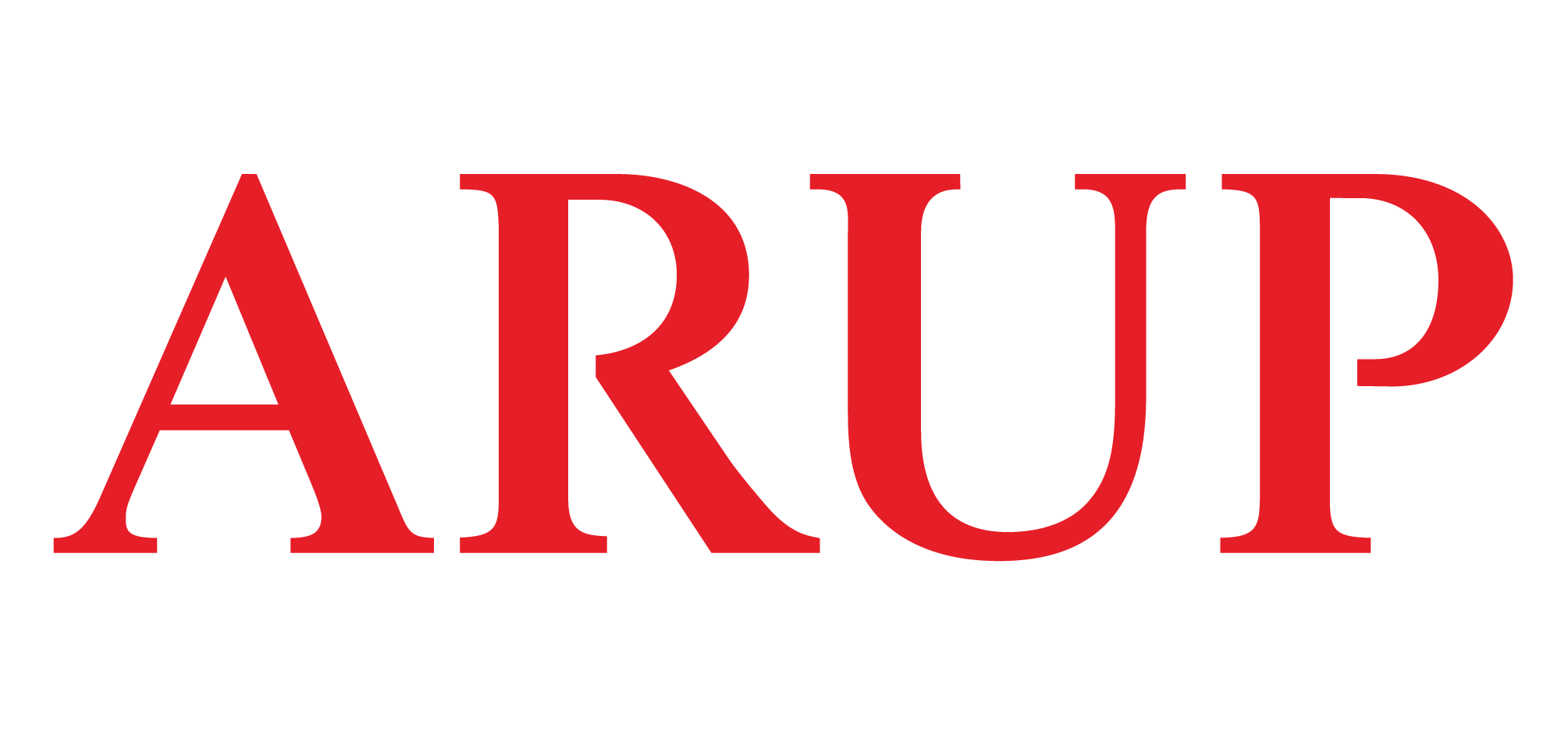 7. Materiality Assessment
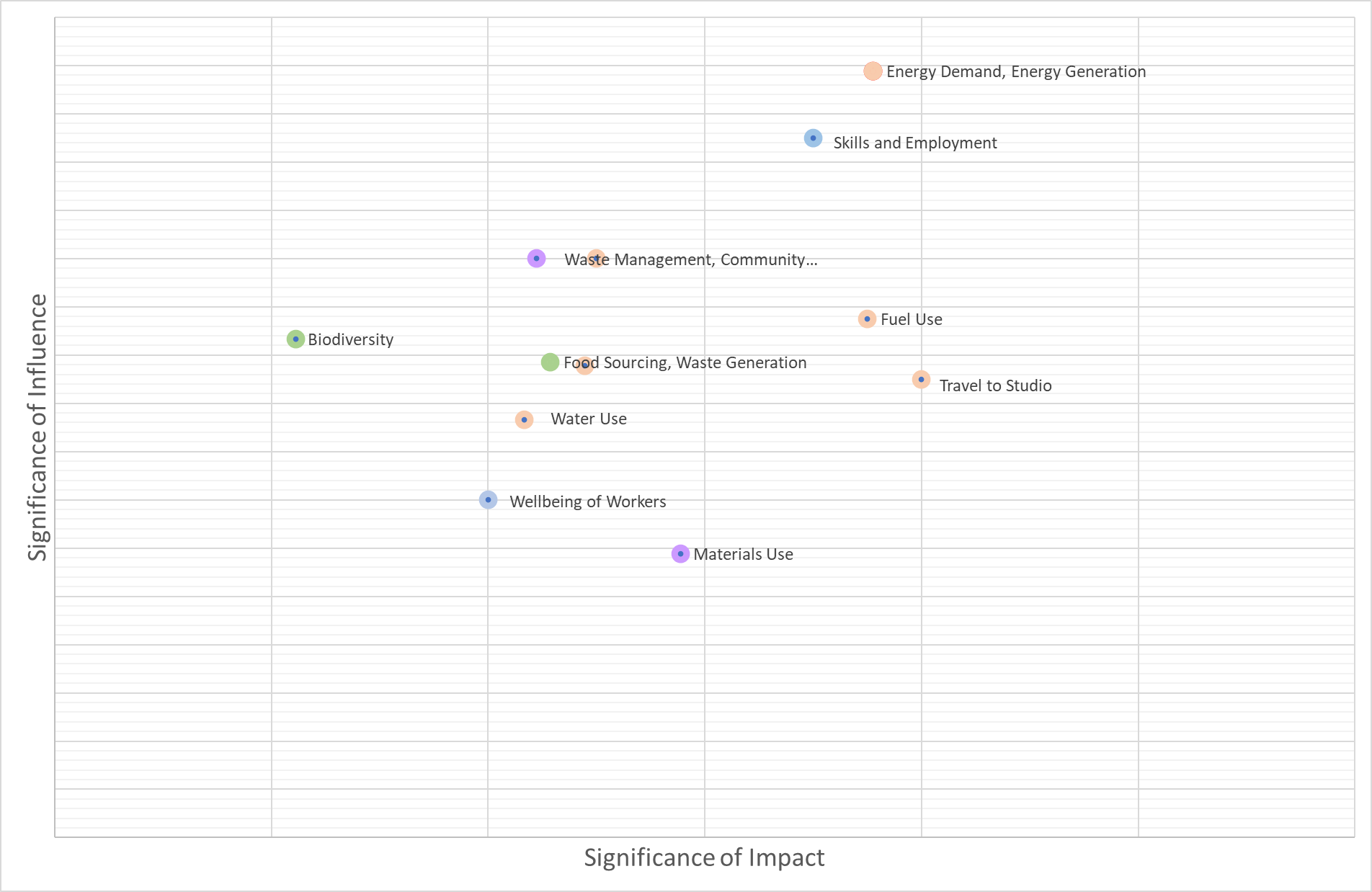 To inform the development of the Standard, a materiality assessment was conducted, based on outcomes of interviews and the literature review. 

The exercise involved an indicative mapping of a typical studio’s significance of impact and scope of influence by key sustainability topic. 

The diagram presents the outcomes of the materiality assessment.  This has informed development of the Standard.  This exercise will be reviewed at regular intervals.
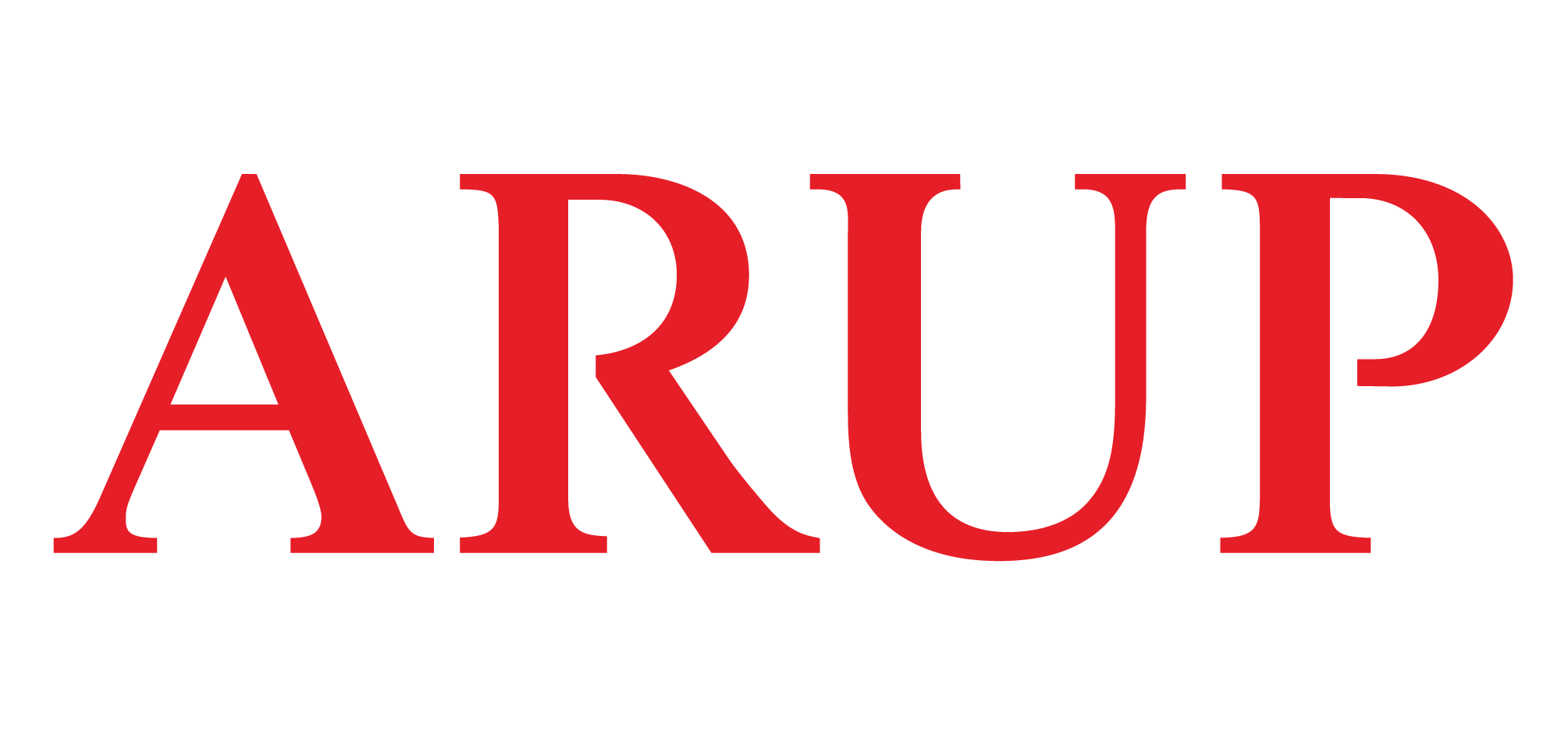 References
albert (2021), Methodology Paper – albert Carbon Calculator, Available at: https://wearealbert.org/production-handbook/toolkit-methodology/ 
albert, British Film Institute, Arup (2019), A New Screen Deal: A Route Map to Sustainable Film Production, Available online: https://www.bfi.org.uk/strategy-policy/policy-statements/sustainability 
albert (2021), Creative Offsets, Available online: https://wearealbert.org/creative-offsets/ 
British Film Institute (2020), Green Matters: Environmental Sustainability and Film Production: An Overview of Current Practice, Available online: https://www2.bfi.org.uk/sites/bfi.org.uk/files/downloads/bfi-green-matters-uk-screen-sector-report-2020-v1.pdf 
Buchanan, Carolyn (2016), Carbon Footprint of Movie Production, Available online: http://nrs.harvard.edu/urn-3:HUL.InstRepos:33797344
Digital Production Office (2016), Controlling Environmental Costs in the Production Industry, Available online:  https://www.digitalproductionoffice.com/wp-content/uploads/2016/12/controlling-environmental-cost-in-the-production-industry_01.1_interactive.pdf 
Film London, Mayor of London (2009), Green Screen: Helping London’s Film and TV Industry to Tackle Climate Change, Available online: https://www.london.gov.uk/sites/default/files/green_screen.pdf 
Green Film (2021), Green Film Rating System, Available online: https://www.green.film/ 
Green Production Guide (2021), Green Production Guide Toolkit, Available online: https://www.greenproductionguide.com/tools/ 
Green Screen Interreg Europe, European Regional Development Fund, VAF (2017), Sustainable Development Goals: Guide for the Filming Sector, Available online: https://www.interregeurope.eu/fileadmin/user_upload/tx_tevprojects/library/file_1576852213.pdf 
Netflix (2021), Net Zero + Nature: Our Commitment to the Environment, Available online: https://about.netflix.com/en/news/net-zero-nature-our-climate-commitment 
Sky (2021), Sky’s Sustainable Production Principles, Available online: https://static.skyassets.com/contentstack/assets/bltdc2476c7b6b194dd/blt2311f761467bc5c5/5ffd6e97da1b7963accaf684/Sky_Sustainable_Production_Principles_-_FINAL_12.01.21.pdf 
Sustainable Production Alliance (2021), Carbon Emissions of Film and Television Production, Available online: https://www.greenproductionguide.com/wp-content/uploads/2021/04/SPA-Carbon-Emissions-Report.pdf 
Victory, J. (2015), Green Shoots: Environmental Sustainability and Contemporary Film Production, Available online: https://www.researchgate.net/publication/279216497_Green_Shoots_Environmental_Sustainability_and_Contemporary_Film_Production